SIAMO PENSIONATI RICCHI?  
NON TRATTATECI DA FURFANTI
Secondo il governo italiano io sarei uno ricco perché percepisco una pensione superiore a 7 volte la minima e quindi non ho diritto a nessun aumento, a nessuna rivalutazione anche se l'inflazione sfiora il 7 % annuo e anzi da circa 10anni le pensioni come la mia sono state sottoposte a continui contribuiti e prelievi di solidarietà per sostenere altri provvedimenti presi dal governo, tipo il reddito di cittadinanza.
Ma perché trattarci come furfanti e 
perché considerarci ricchi inutili che vivono di rendita?
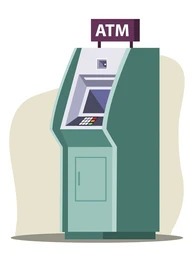 Possibili 
nuovi bancomat?
INPS
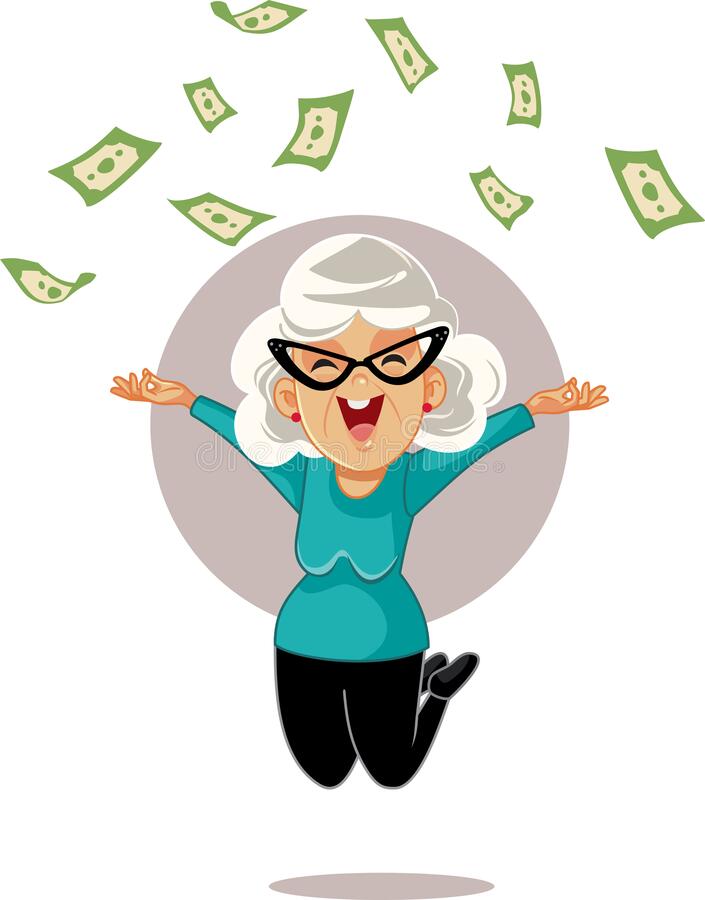 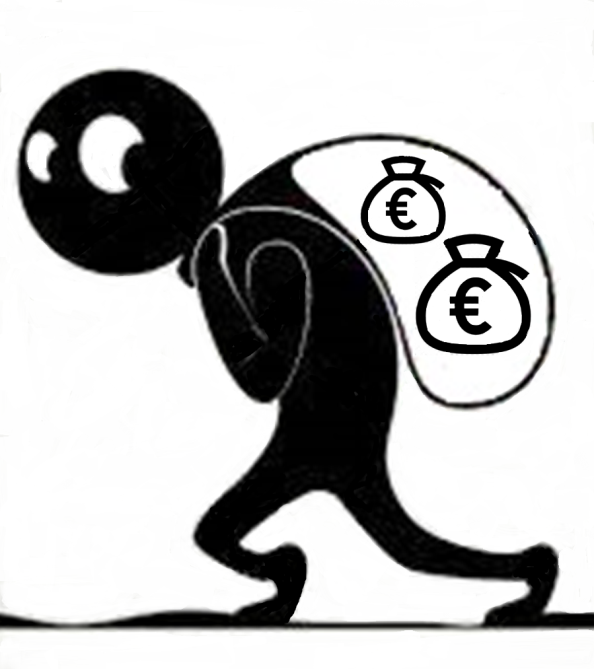 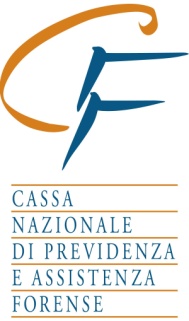 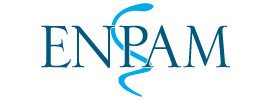 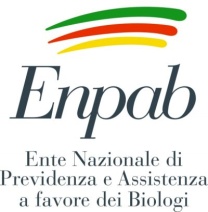 CASSA 
PENSIONI
 D’ORO
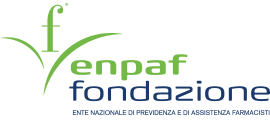 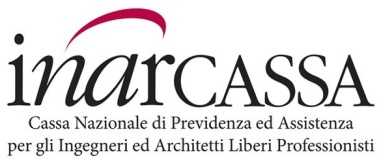 Corriere della Sera di martedì 5 maggio 2022 
 Lo dico al Corriere